Warm-Up
What is life?  What characteristics do living things exhibit.  List as many as you can.
What is Life?
Wake County 
Biology Curriculum
Essential Standard
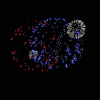 Science as Inquiry
3
What is “Biology?”
Bio – means “life”
Ology – means “the study of…”
What is life?How do you know something is alive?
5
Characteristics of Life
Reproduction and heredity
Growth and development
Response and Homeostasis
Energy use and gas exchange
Organization
Adaptation and evolution
Cells
6
[Speaker Notes: You can record your observation note.
You can add pictures or graphs on image area.]
1. Living Things Reproduce: 
Reproduction is not essential for the survival of individual organisms, but must occur for a species to survive.
7
[Speaker Notes: You can record your observation note.
You can add pictures or graphs on image area.]
1. Living Things Reproduce (continued): 
All living things reproduce in one of the following ways: 
Asexual reproduction - Producing offspring without the use of gametes. 
Sexual reproduction - Producing offspring by the joining of sex cells.
8
[Speaker Notes: You can record your observation note.
You can add pictures or graphs on image area.]
2. Living Things Grow and Develop: 
Cell division - the orderly formation of new cells. 
Cell enlargement - the increase in size of a cell.
Cells grow to a certain size and then divide. 
An organism gets larger as the number of its cells increases.
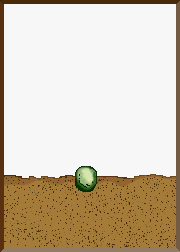 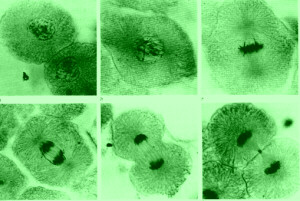 karlloren.com
courses.coe.uh.edu
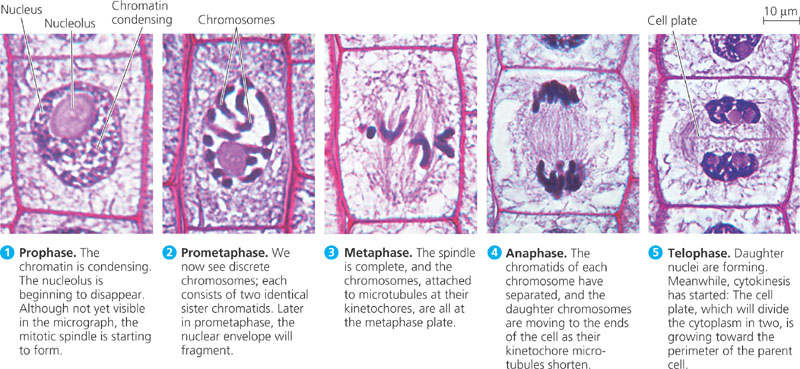 faculty.capebretonu.ca
9
2. Living Things Grow and Develop: 
Body development occurs as organisms 
become adults.
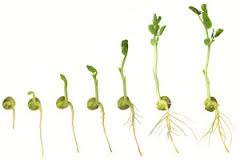 kids.britannica.com
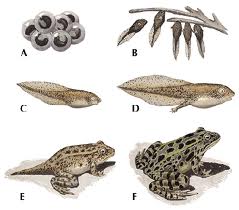 homehearts.com
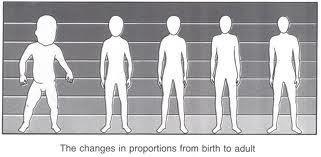 10
mcckc.edu
3. Living Things Respond To Their Environment: 
Living things will make changes in response to a stimulus in their environment. 
A behavior is a complex set of responses.
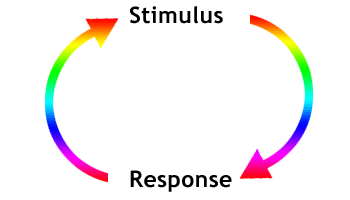 11
illuminatedmind.net
3. Living Things Respond To Their Environment: 
All organisms respond in ways to stay in balance or HOMEOSTASIS.
All organisms act in ways to ensure survival.
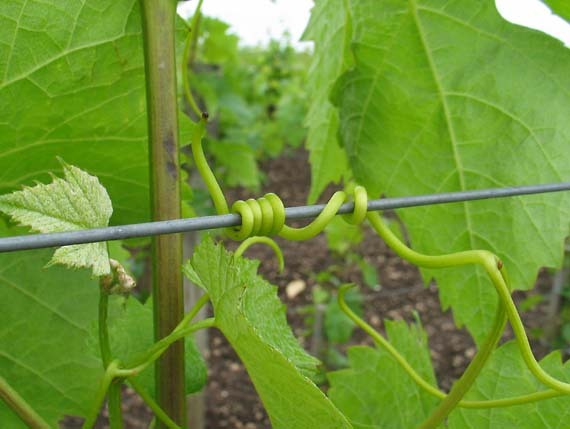 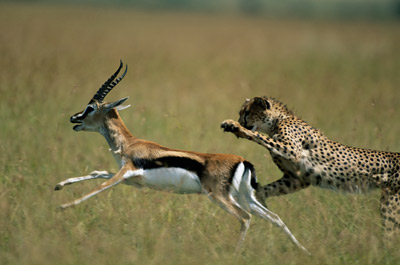 wineterroirs.com
12
animals.howstuffworks.com
3. Living Things Respond To Their Environment:
Two types of behaviors:
Innate behaviors are behaviors organisms are born with.
Learned behaviors develop as the organisms grows.
13
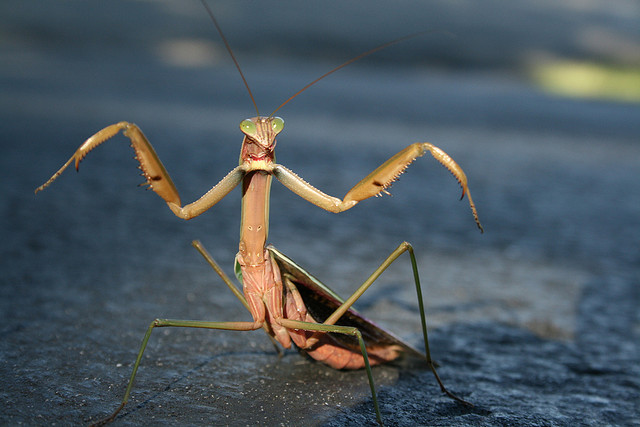 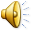 4. Living Things Use Energy: 
Living things take in energy and use it for maintenance and growth
This use of energy is called
metabolism
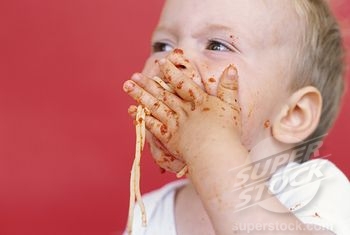 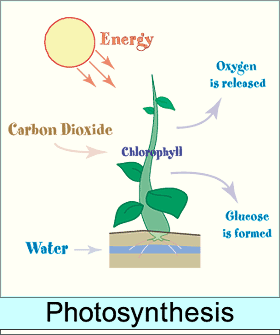 factmonster.com
superstock.com
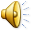 Energy Use Requires Gas Exchange
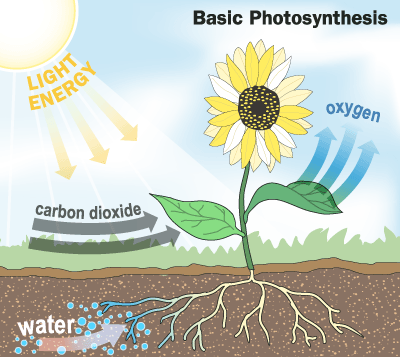 bioweb.uwlax.edu
6CO2 + 6H2O  C6H12O6 + 6O2
.
Energy Use Requires Gas Exchange
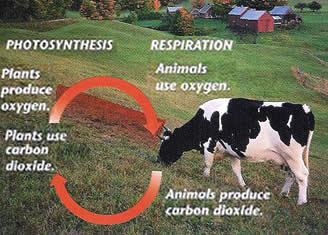 www.mlms.logan.k12.ut.us
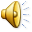 bioweb.uwlax.edu
C6H12O6 + 6O2  6CO2 + 6H2O
.
5.  Living Things Have Different Levels of Organization
Both molecular and cellular organization. 
Living things must be able to organize simple substances into complex ones. 
Living things organize cells at several levels: 
Tissue - a group of cells that perform a common function. 
Organ - a group of tissues that perform a common function. 
Organ system - a group of organs that perform a common function. 
Organism - any complete living thing
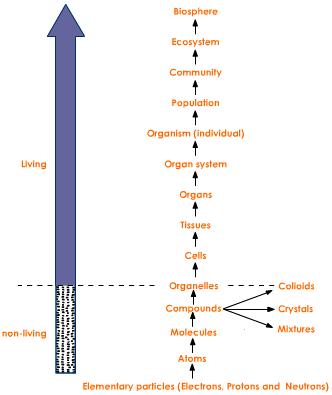 image.wistatutor.com
6. Living Things Adapt To Their Environment: 
Adaptations are traits giving an organism an advantage in a certain environment.
6. Living Things Adapt To Their Environment: 
Variation of individuals, or differences within a species, is important for a healthy species.
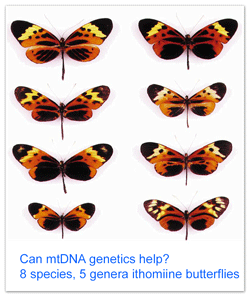 phe.rockefeller.edu
6. Living Things Adapt To Their Environment: 
Variation allows some members of a species to survive changes when others don’t.
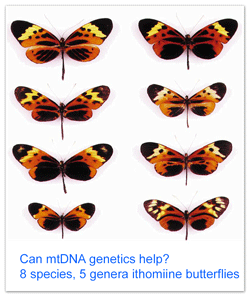 phe.rockefeller.edu
7. Living Things are Composed of Cells: 
Single-cell organisms have everything they need to be self-sufficient. 
In multicellular organisms, specialization increases until some cells do only certain things.
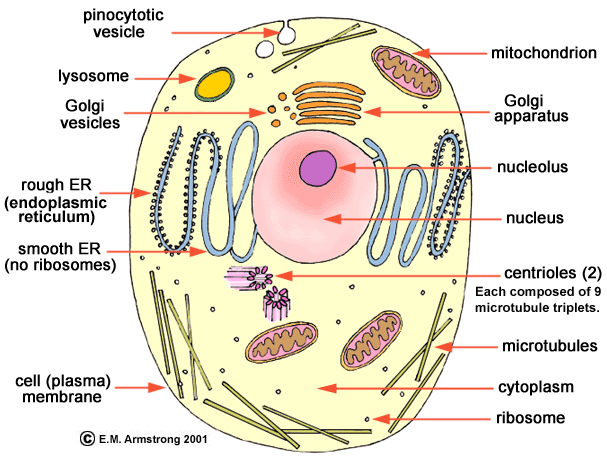 Animal Cell
23
waynesword.palomar.edu
7. Living Things are Composed of Cells: 
Single-cell organisms have everything they need to be self-sufficient. 
In multicellular organisms, specialization increases until some cells do only certain things.
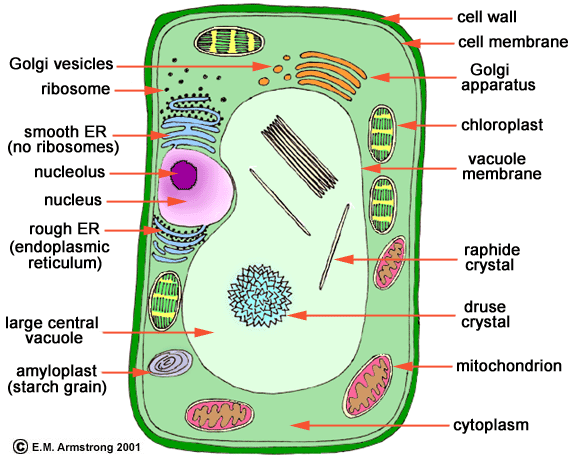 Plant Cell
24
waynesword.palomar.edu
7. Living Things are Composed of Cells: 
Single-cell organisms have everything they need to be self-sufficient. 
In multicellular organisms, specialization increases until some cells do only certain things.
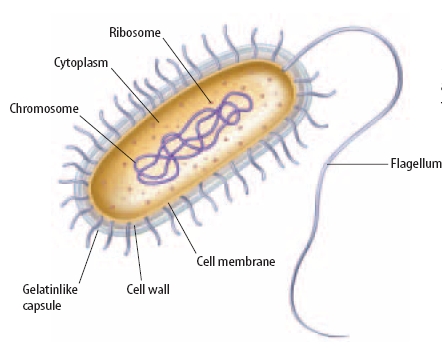 Bacterial Cell
25
cascience6.wikispaces.com
7. Living Things are Composed of Cells: 
Single-cell organisms have everything they need to be self-sufficient. 
In multicellular organisms, specialization increases until some cells do only certain things.
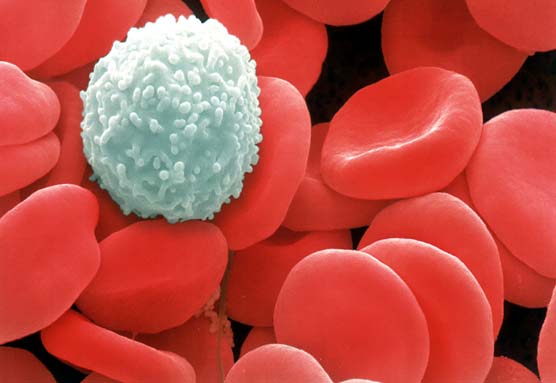 Blood Cell
26
scienceblogs.com
Life on Earth is Diverse
Biodiversity means that there are many different species of organisms on our planet.  All organisms have a job for its environment.  If the organism becomes endangered or extinct, the job isn’t done and this may throw off the delicate balance in an environment.
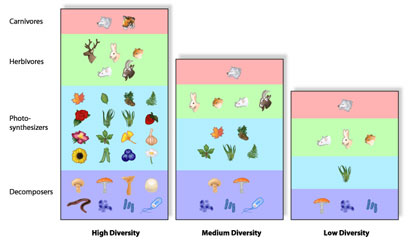 scq.ubc.ca